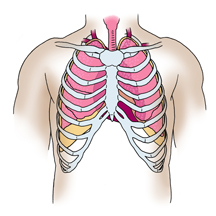 Συγγενείς ανωμαλίες θώρακαΞενοφών ΣινωπίδηςΕπίκουρος Καθηγητής Παιδοχειρουργικής
Facebook Page: Παιδοχειρουργική Πανεπιστημίου Πατρών
Αναπνευστική δυσχέρεια-φυσιολογικοί αναπνευστικοί ρυθμοί
Facebook Page: Παιδοχειρουργική Πανεπιστημίου Πατρών
Αναπνευστική δυσχέρεια-ιδιαιτερότητες
Οι πνεύμονες είναι ανώριμοι κατά τη γέννηση
Οι αεροφόροι οδοί έχουν αναλογική μικρότερη επιφάνεια στα νεογνά (<3m2)
Ο αριθμός των μικρών αεραγωγών δεκαπλασιάζεται από τη γέννηση έως την ενηλικίωση
Η διάμετρος των αεροφόρων οδών είναι μικρή, με συνέπεια την εύκολη απόφραξή τους
Μικρές αποφράξεις προκαλούν μεγάλες αντιστάσεις στη ροή
Οι μυς είναι επιρρεπείς στον κάματο
Οι πλευρές είναι πιο οριζόντιες
Facebook Page: Παιδοχειρουργική Πανεπιστημίου Πατρών
Αναπνευστική δυσχέρεια-ιδιαιτερότητες
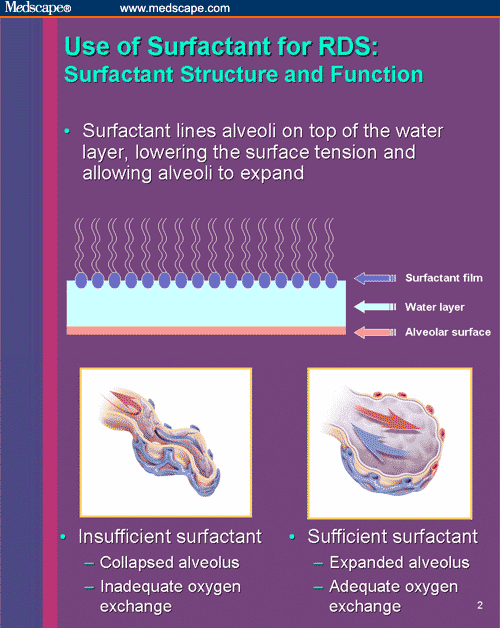 Στα νεογνά το μέγεθος της αντίστασης στην έκπτυξη οφείλεται αποκλειστικά στον πνεύμονα και εξαρτάται άμεσα από τον επιφανειοδραστικό παράγοντα
Κατά τη γέννηση η καμπύλη αποδέσμευσης του οξυγόνου μετακινείται προς τα αριστερά
70% της αιμοσφαιρίνης είναι HbF
Facebook Page: Παιδοχειρουργική Πανεπιστημίου Πατρών
Παθήσεις θωρακικού τοιχώματος
Σκαφοειδές στέρνο (Pectus Excavatum)
Τροπιδοειδές στέρνο (Pectus Carinatum)
Ελλείματα του στέρνου
Σύνδρομο Poland
Ectopia Cordis
Σύνδρομο Jeune
Facebook Page: Παιδοχειρουργική Πανεπιστημίου Πατρών
Σκαφοειδές στέρνο
Συγγενής δυσμορφία του πρόσθιου θωρακικού τοιχώματος που χαρακτηρίζεται από εισολκή του στέρνου και των χόνδρινων τμημάτων των παρακείμενων πλευρών
Ορατό στον πρώτο χρόνο της ζωής: 90%
Συχνότητα: 1/400 γεννήσεις
Άρρενα/Θήλεα: 3/1
Οικογενές ποσοστό: 37%
Συνοδά συμπτώματα: Αναπνευστικό σύστημα, καρδιά
Συνοδές ανωμαλίες: Σκολίωση (15%), Σύνδρομο Marfan
Θεραπεία: Εγχείρηση Nuss στην ηλικία των 8 ετών
Facebook Page: Παιδοχειρουργική Πανεπιστημίου Πατρών
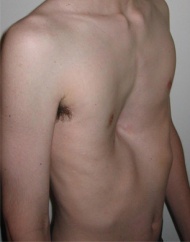 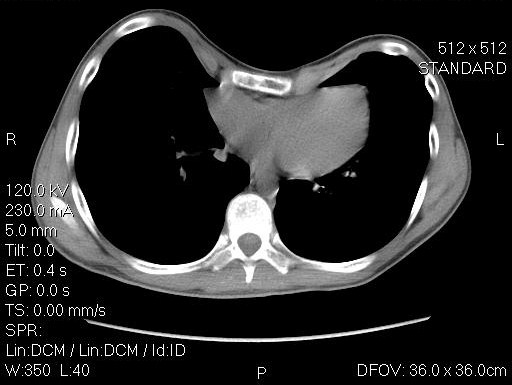 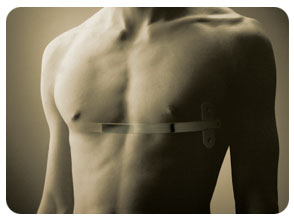 Facebook Page: Παιδοχειρουργική Πανεπιστημίου Πατρών
Συγγενείς παθήσεις των πνευμόνων
Συγγενής κυστική αδενωματώδης δυσπλασία (congenital cystic adenomatoid malformation) 
Βρογχοπνευμονικό απόλυμα (Bronchopulmonary sequestration)
Συγγενές λοβώδες εμφύσημα (Congenital lobar emphysema)
Facebook Page: Παιδοχειρουργική Πανεπιστημίου Πατρών
Εμβρυολογία του πνεύμονα
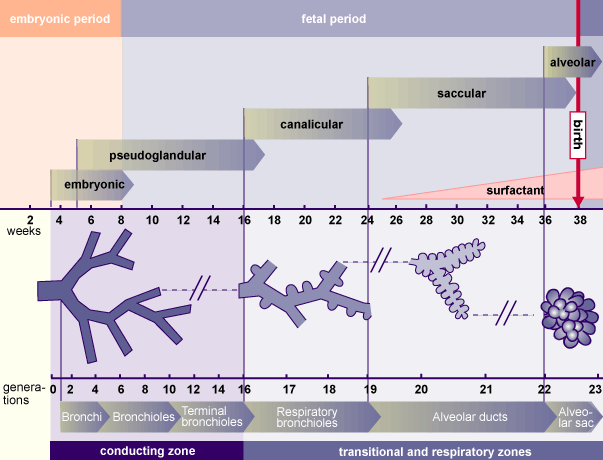 Facebook Page: Παιδοχειρουργική Πανεπιστημίου Πατρών
Ανατομία του πνεύμονα
Κροσσωτό επιθήλιο
Κυπελοειδές κύτταρο
Αδένας
Χόνδρος
Λείο μυϊκό κύτταρο
Κύτταρο Clara
Τριχοειδές αγγείο
Βασική μεμβράνη
Επιφανειοδραστικός παράγων
Πνευμονοκύτταρο τύπου Ι
Κυψελιδικό διάφραγμα
Πνευμονοκύτταρο τύπου ΙΙ
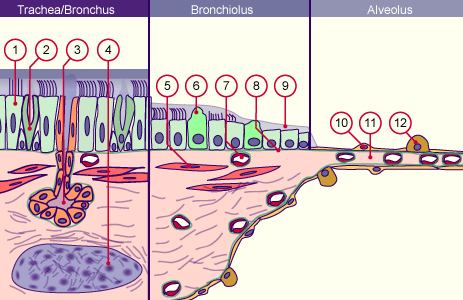 Facebook Page: Παιδοχειρουργική Πανεπιστημίου Πατρών
Συγγενής κυστική αδενωματώδης δυσπλασία (congenital cystic adenomatoid malformation)
Προέλευση από τα τελικά αναπνευστικά βρογχιόλια
Ενδοπνευμονική μάζα διαμέτρου 1mm-10cm
Συνήθης εντόπιση τα κατώτερα πνευμονικά πεδία
Τύποι: Μακροκυστικός (70%), μικροκυστικός
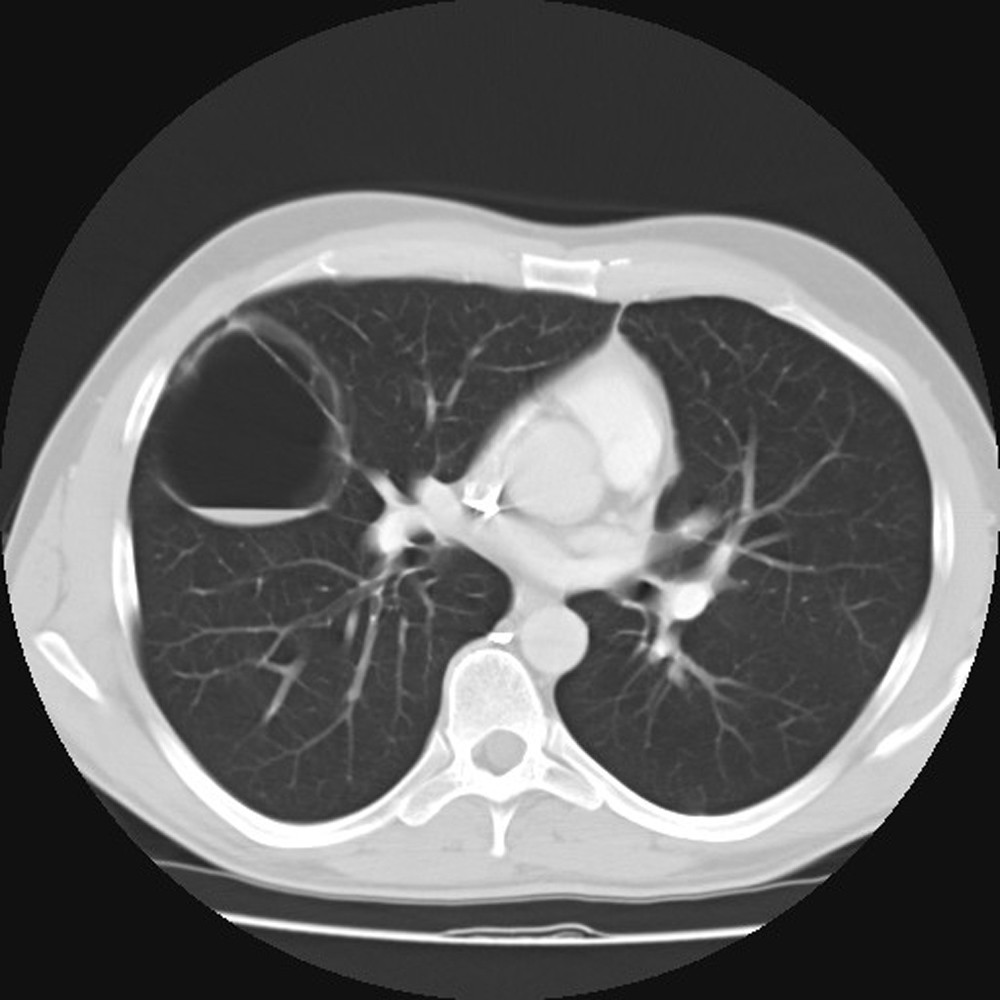 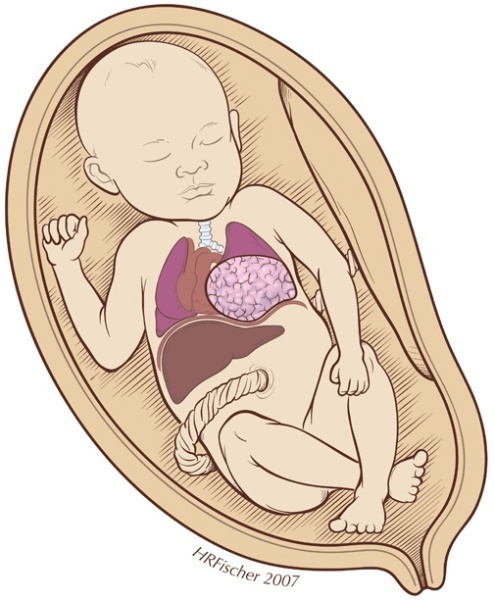 Facebook Page: Παιδοχειρουργική Πανεπιστημίου Πατρών
Συγγενής κυστική αδενωματώδης δυσπλασία (congenital cystic adenomatoid malformation)
Διάγνωση πριν τον τοκετό: Προγεννητικό υπερηχογράφημα
Διάγνωση μετά τον τοκετό: Λοίμωξη του αναπνευστικού εντοπισμένη στην περιοχή της βλάβης, πνευμοθώρακας, αντιδραστική αναπνευστική νόσος, καθυστέρηση της ανάπτυξης
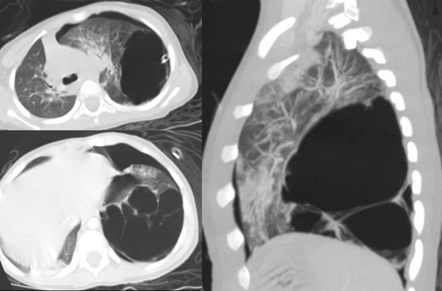 Facebook Page: Παιδοχειρουργική Πανεπιστημίου Πατρών
Βρογχοπνευμονικό απόλυμα (Bronchopulmonary sequestration)
Μη λειτουργικός ιστός πνεύμονα, που αιματώνεται από ανώμαλη συστηματική αρτηρία, χωρίς βρογχική σύνδεση με το μητρικό τραχειοβρογχικό δένδρο
 Εξωλοβώδης τύπος (90%): Πλήρης διαχωρισμός από τον πνεύμονα
Ενδολοβώδης τύπος (10%)
Εντόπιση: Μέσος και κατώτερος λοβός του πνεύμονα
Παρουσία ΒΠΑ στο 5% των νεογνών με συγγενή διαφραγματοκήλη
Διάγνωση με προγεννητικό υπερηχογράφημα. Μετά τον τοκετό υποτροπιάζουσες λοιμώξεις αναπνευστικού, αποστηματοποίηση, 
Η αρτηριοφλεβική επικοινωνία μπορεί να προκαλέσει υψηλού μεταφορτίου καρδιακή ανεπάρκεια
Facebook Page: Παιδοχειρουργική Πανεπιστημίου Πατρών
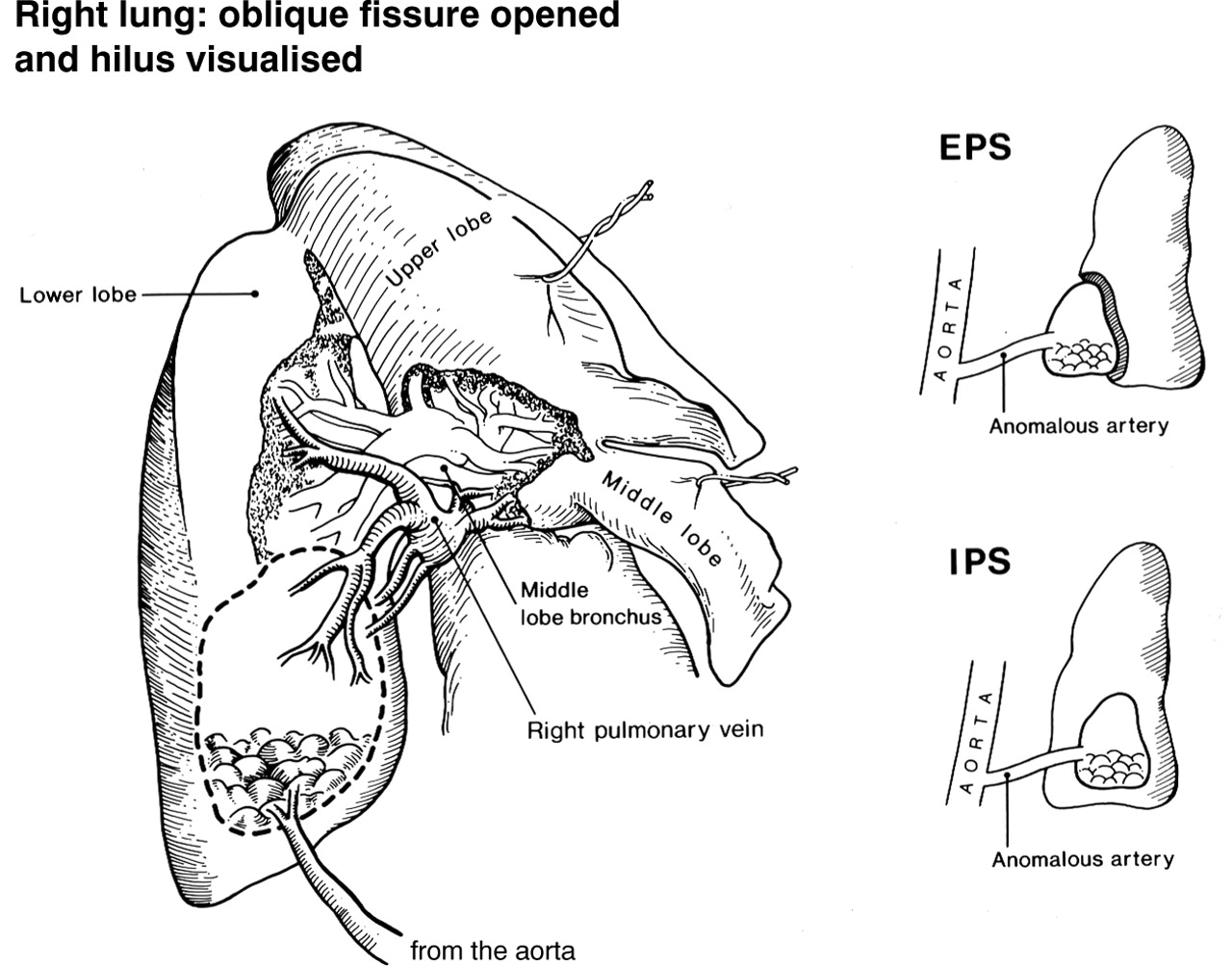 Facebook Page: Παιδοχειρουργική Πανεπιστημίου Πατρών
Βρογχοπνευμονικό απόλυμα: Αρτηριακή και φλεβική φάση
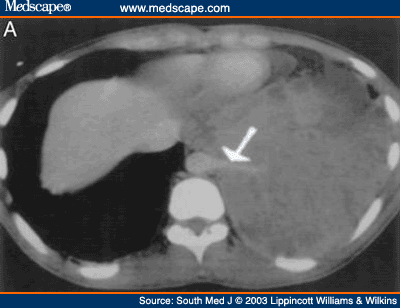 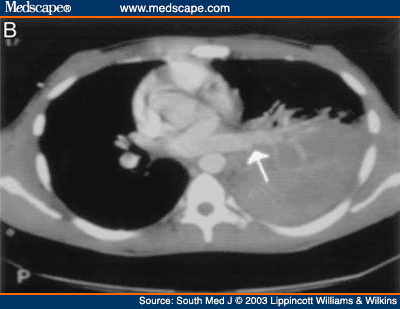 Facebook Page: Παιδοχειρουργική Πανεπιστημίου Πατρών
Παρουσίαση περιστατικού-1
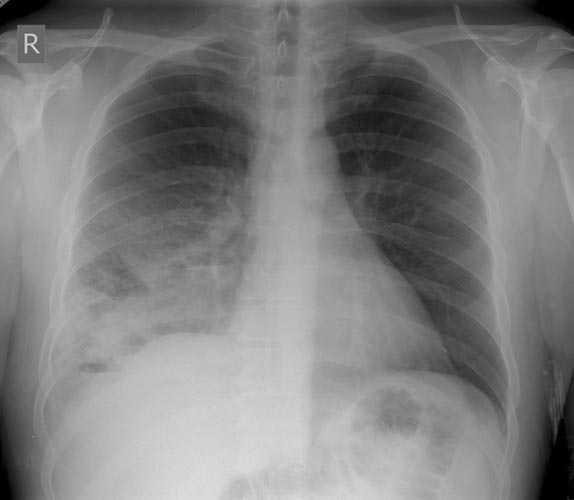 Facebook Page: Παιδοχειρουργική Πανεπιστημίου Πατρών
Παρουσίαση περιστατικού-2
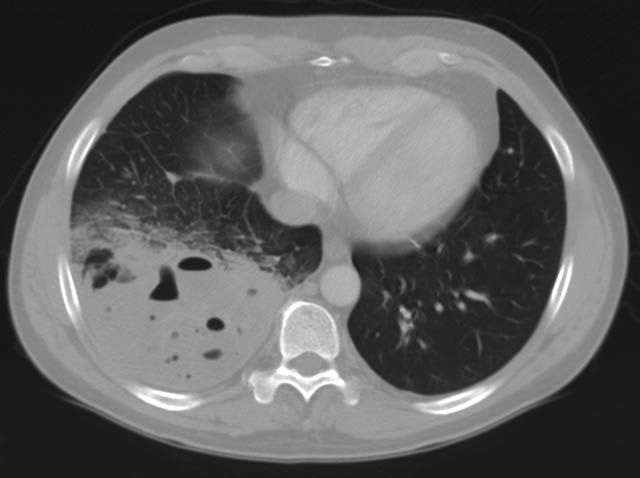 Facebook Page: Παιδοχειρουργική Πανεπιστημίου Πατρών
Παρουσίαση περιστατικού-3
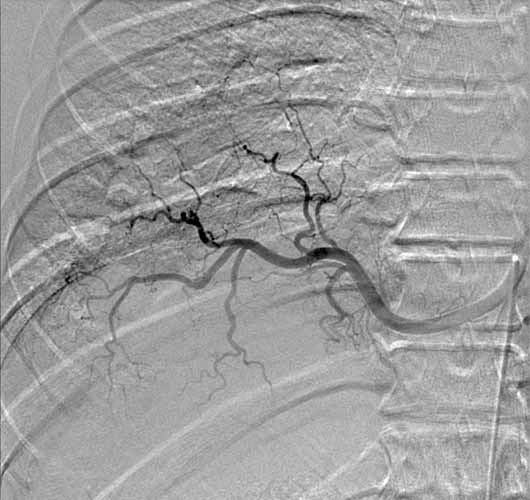 Facebook Page: Παιδοχειρουργική Πανεπιστημίου Πατρών
Παρουσίαση περιστατικού-4Ενδολοβώδες βρογχοπνευμονικό απόλυμα δεξιού κατώτερου λοβού
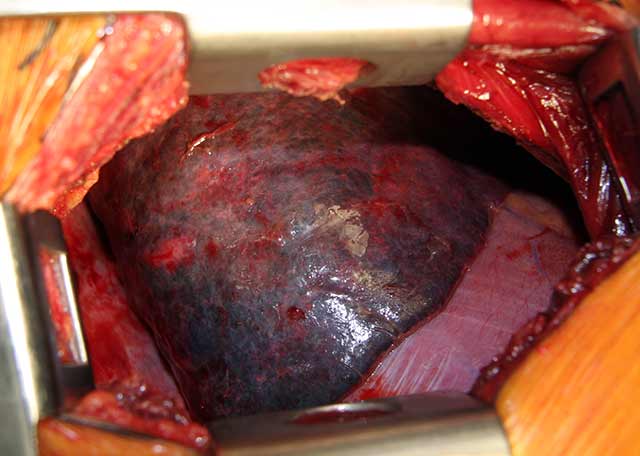 Facebook Page: Παιδοχειρουργική Πανεπιστημίου Πατρών
Συγγενές λοβώδες εμφύσημα (Congenital lobar emphysema)
Μηχανισμός: Η παγίδευση εισπνεόμενου αέρα στον πάσχοντα βρόγχο και η δημιουργία βαλβιδικού μηχανισμού
Δυσπλαστικός χόνδρος του βρόγχου
Ενδοαυλική απόφραξη βρόγχου από βύσμα βλέννης, υπερτροφία του βλεννογόνου ή πτύχωσή του
Εξωαυλική πίεση βρόγχου από έκτοπο αγγείο ή αυξημένη καρδιακή κοιλότητα
Διάχυτες ανωμαλίες του βρόγχου
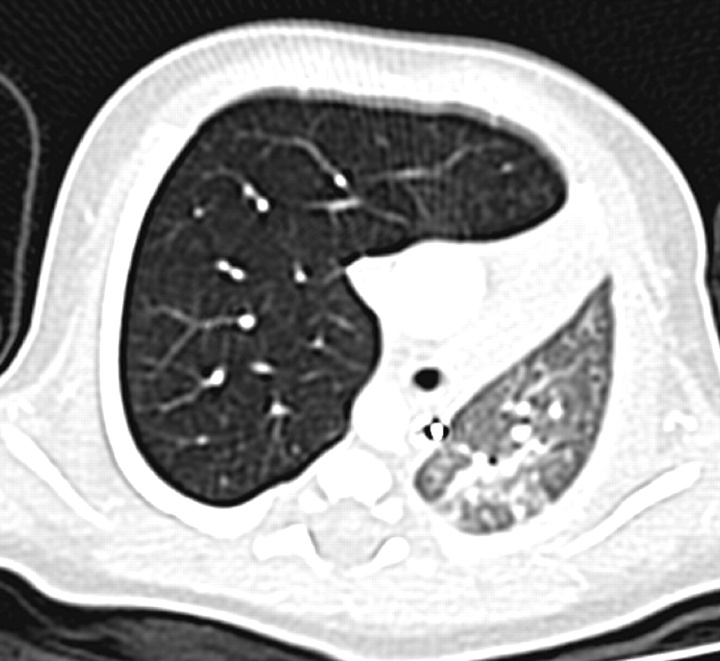 Facebook Page: Παιδοχειρουργική Πανεπιστημίου Πατρών
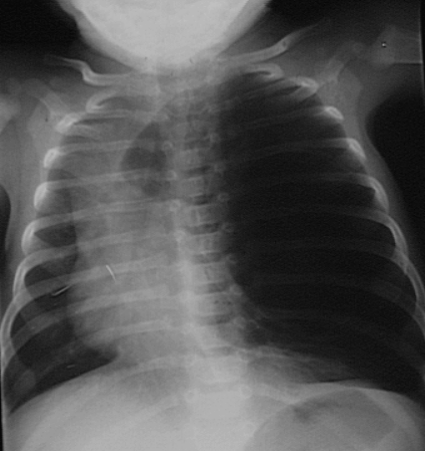 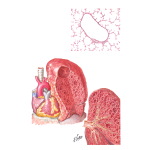 Facebook Page: Παιδοχειρουργική Πανεπιστημίου Πατρών
Συγγενές λοβώδες εμφύσημα
Αριστερός άνω πνευμονικός λοβός (40-50%)
Δεξιός μέσος πνευμονικός λοβός (30-40%)
Δεξιός άνω πνευμονικός λοβός (20%)
Κατώτεροι πνευμονικοί λοβοί (1%)
Διάγνωση 25% κατά τη γέννηση και 50% τον πρώτο μήνα
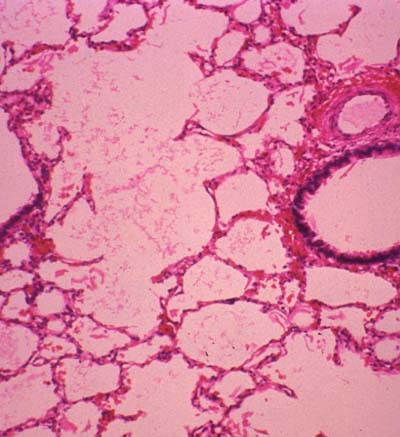 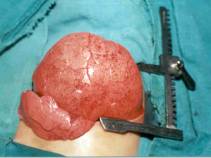 Facebook Page: Παιδοχειρουργική Πανεπιστημίου Πατρών
Κυστικές βλάβες του μεσοπνευμονίου
Νευρογενείς όγκοι 
Λεμφώματα
Όγκοι της γεννητικής ακρολοφίας
Μεσεγχυματικοί όγκοι
Κύστεις
Βλάβες του θύμου
Facebook Page: Παιδοχειρουργική Πανεπιστημίου Πατρών
Θύμος αδένας: μια ιδιαιτερότητα της ηλικίας
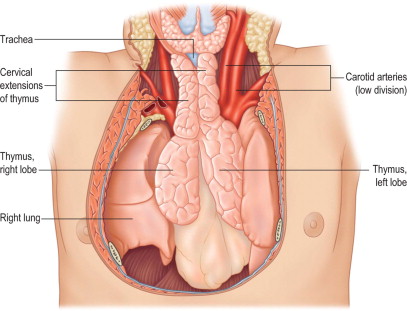 Facebook Page: Παιδοχειρουργική Πανεπιστημίου Πατρών
Λέμφωμα
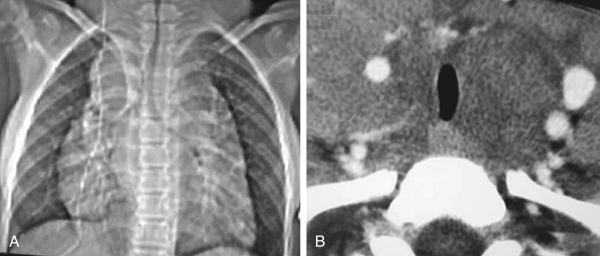 Facebook Page: Παιδοχειρουργική Πανεπιστημίου Πατρών
Λέμφωμα
Μικρά κυανά κύτταρα:
	Νευροβλάστωμα
	Ραβδομυοσάρκωμα
	Σάρκωμα Ewing
	Λέμφωμα
	Όγκος Wilms
	PNET (peripheral primitive neuroectodermal tumor
Facebook Page: Παιδοχειρουργική Πανεπιστημίου Πατρών
Νευροβλάστωμα
Facebook Page: Παιδοχειρουργική Πανεπιστημίου Πατρών
Νευροβλάστωμα
Ο συχνότερος κακοήθης εξωκρανιακός συμπαγής όγκος στα παιδιά
	Εμφάνιση σε ηλικία κάτω των 2 ετών 50%
	Προέλευση από τη νευρική ακρολοφία
	Νευροεκκριτικός όγκος
	Εντόπιση στο θώρακα 20%
Facebook Page: Παιδοχειρουργική Πανεπιστημίου Πατρών
Νευροβλάστωμα
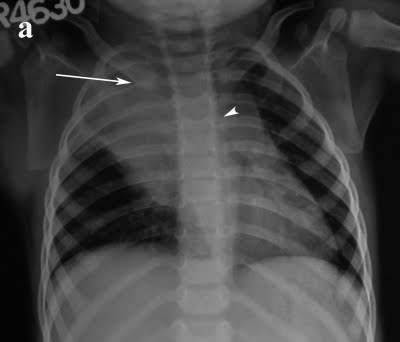 Facebook Page: Παιδοχειρουργική Πανεπιστημίου Πατρών
Νευροβλάστωμα
Facebook Page: Παιδοχειρουργική Πανεπιστημίου Πατρών
Νευροβλάστωμα
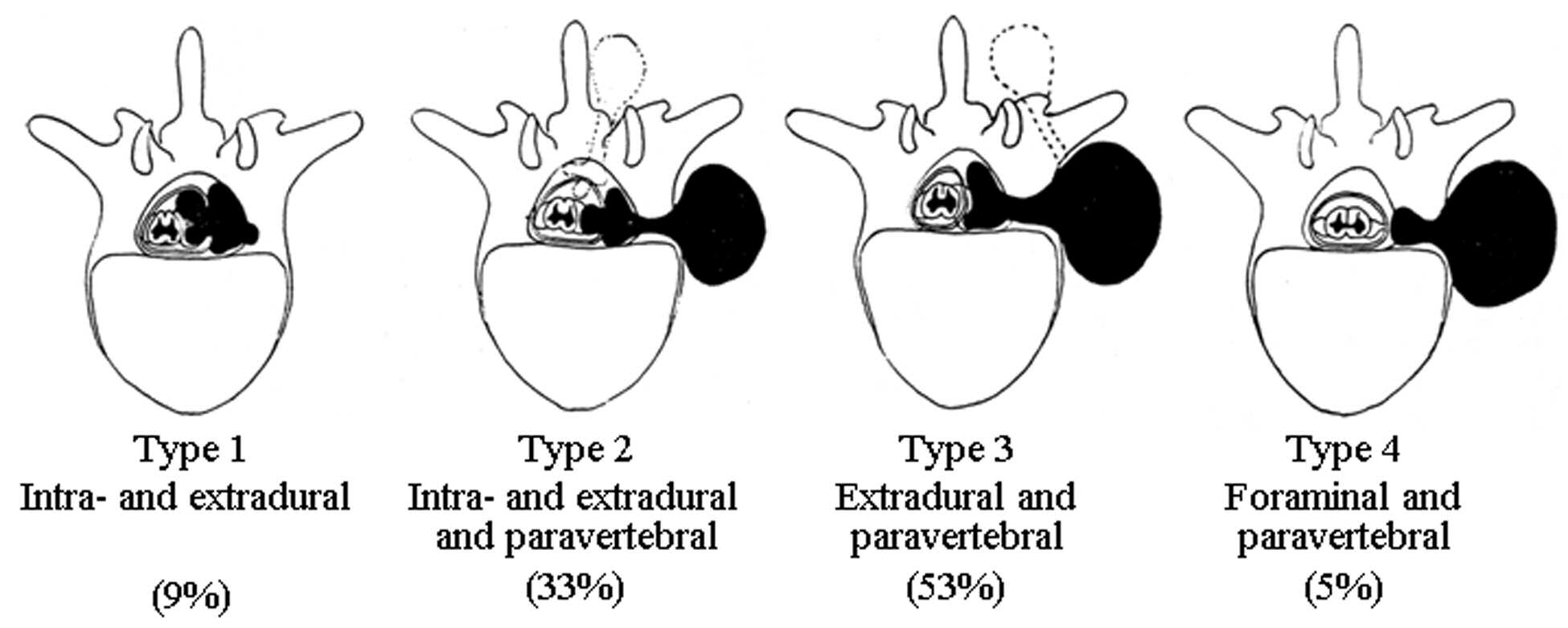 Facebook Page: Παιδοχειρουργική Πανεπιστημίου Πατρών
Τεράτωμα
Προέλευση τα αρχέγονα γεννητικά κύτταρα
	Ποσοστό 15% των όγκων της περιοχής
	Ετερογενή ιστολογικά χαρακτηριστικά
	Συμμετοχή όλων των βλαστικών δερμάτων
	Τοπογραφική προέλευση: Θύμος και περικάρδιο
Facebook Page: Παιδοχειρουργική Πανεπιστημίου Πατρών
Τεράτωμα
Προγεννητική διάγνωση
	Αναπνευστική δυσχέρεια
	Πρόωρη ήβη
	Δείκτης κακοήθειας: α - φετοπρωτεΐνη
Facebook Page: Παιδοχειρουργική Πανεπιστημίου Πατρών
Τεράτωμα
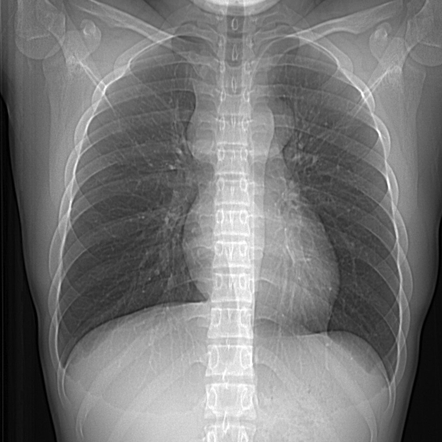 Facebook Page: Παιδοχειρουργική Πανεπιστημίου Πατρών
Τεράτωμα
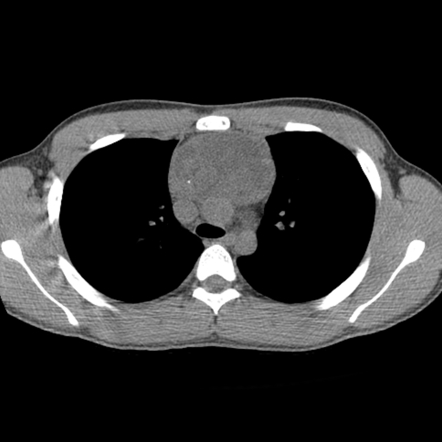 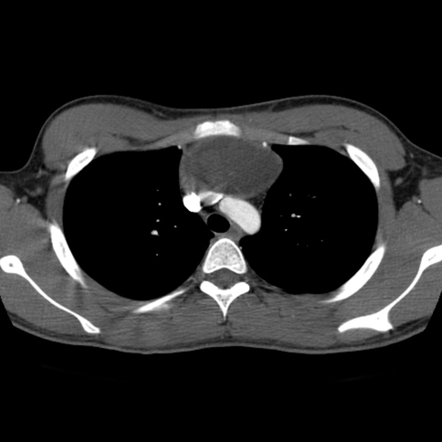 Facebook Page: Παιδοχειρουργική Πανεπιστημίου Πατρών
Βρογχογενής κύστη
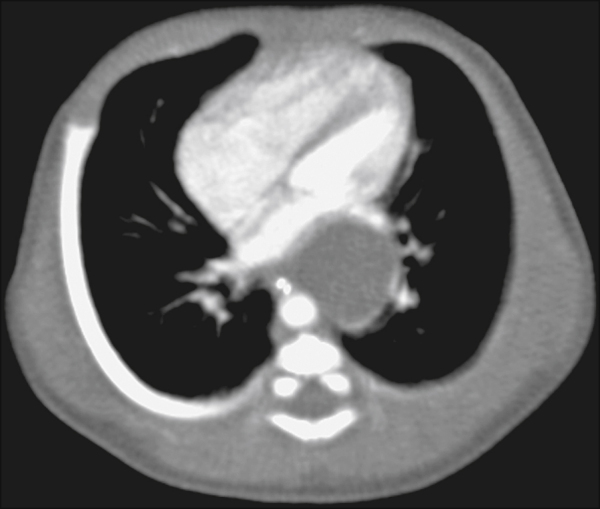 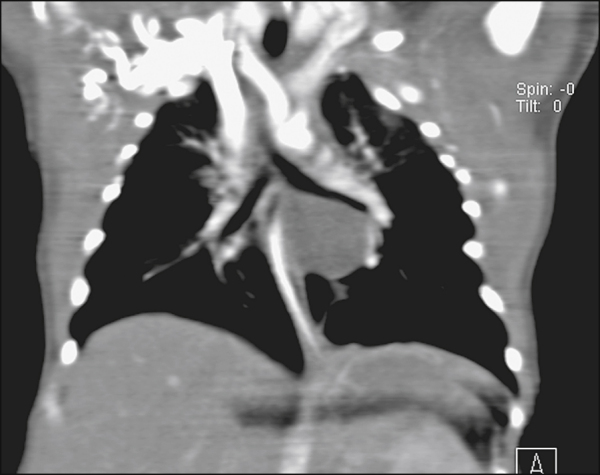 Facebook Page: Παιδοχειρουργική Πανεπιστημίου Πατρών
Βρογχογενής κύστη
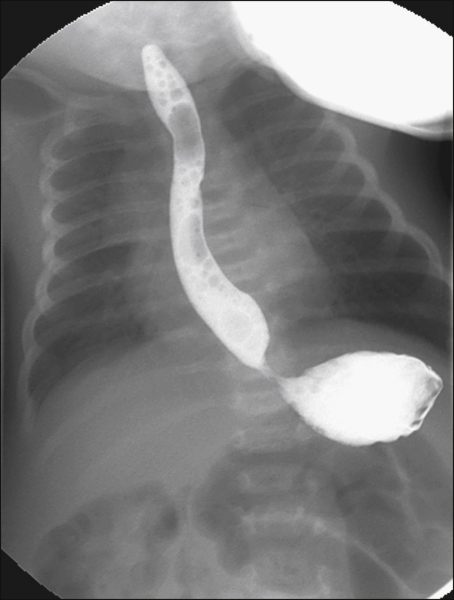 Facebook Page: Παιδοχειρουργική Πανεπιστημίου Πατρών
Γαγγλιονεύρωμα
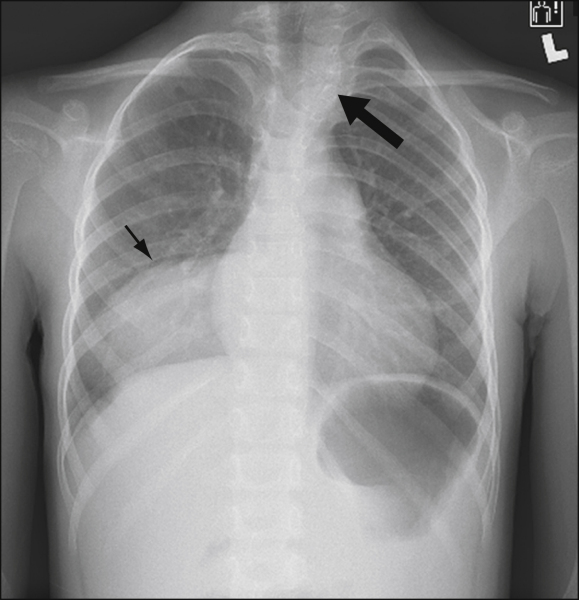 Facebook Page: Παιδοχειρουργική Πανεπιστημίου Πατρών
Γαγγλιονεύρωμα
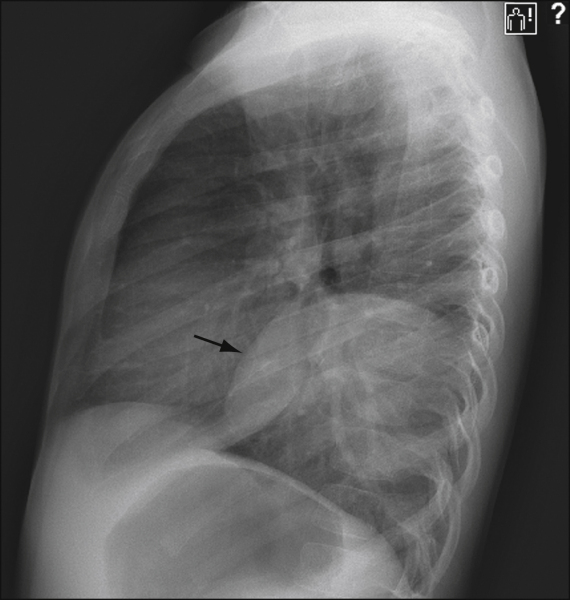 Facebook Page: Παιδοχειρουργική Πανεπιστημίου Πατρών